Majlis AnsārullāhMonthly Meeting
January 2020
This slide deck contains images licensed for the purpose of this presentation only.  
No one is permitted to use the images for any other use, without prior permission.
Agenda
Recitation of the Holy Quran (29:69-70)		
Pledge
Sermon of the month: “Bond of brotherhood with the Promised Messiah” October 9, 2015
Verse from the sermon	
Advice from the sermon
Discussion scenario
Did you know?
Salat page
Health Tip
Open slot for local topics
Reminders/announcements			
Dua
Recitation of Holy Quran
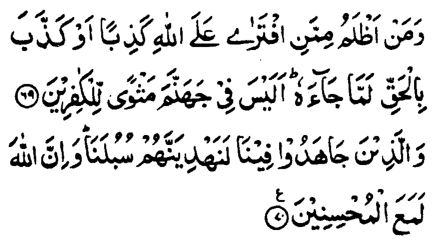 And who is more unjust than he who invents a lie concerning Allah, or rejects the truth when it comes to him? Is there not an abode in Hell for those who disbelieve?
And as for those who strive in Our path — We will surely guide them in Our ways. And verily Allah is with those who do good. (29:69-70)
Ansar Pledge
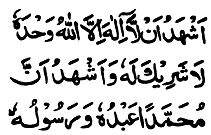 Say this part three times:

Ash-hadu • alla ilaha • illallahu • wahdahu • la sharika lahu • wa ash-hadu • anna Muhammadan • ‘abduhu • wa rasuluh
Say this part once:
I bear witness • that there is none worthy of worship • except Allah. • He is One • (and) has no partner, • and I bear witness • that Muhammad (peace be upon him) • is His servant • and messenger.

Say this part once:
I solemnly pledge • that I shall endeavor • throughout my life • for the propagation • and consolidation • of Ahmadiyyat in Islam, • and shall stand guard • in defense of • the institution of Khilafat. • I shall not hesitate • to offer any sacrifice • in this regard. • Moreover, • I shall exhort my children • to always remain dedicated • and devoted • to Khilafat. • Insha’allah.
Friday Sermon
Bond of brotherhood with the Promised Messiah (peace be on him)Friday Sermon, October 9, 2015
Verse from the Sermon
Which path is being mentioned here?
Who are these people?
What are some ways to strive in this path?
Commentary
This verse gives the essence of jihad as ordained by Islam. Islamic Jihad does not consist in killing and being killed but in striving hard to win the pleasure of God. This can best be done by following a Divine Reformer when one has appeared and the safest and surest way to test the truth of his claim is to seek God’s guidance by praying to him. (Five volume commentary)
Those who strive in Allah’s path and do their utmost, it is Allah’s way to guide them to Him
Synopsis of the Sermon
It is binding on us to fulfill the condition of Bai'at, to look out for what the Promised Messiah (peace be on him) expected of us and what he instructed us.
 It is essential for spiritual training that we read the writings and sayings of the Promised Messiah (peace be on him) thoughtfully and act upon them otherwise we will be culpable if anyone stumbles because of our erroneous practices.
Inner change should be brought about because you cannot please God Almighty with mere arguments and reasoning. If you do not bring inner changes then there is no difference between you and the others. 
Man acts for gain or out of fear, fear of answerability or out of love and sincerity. Those who have correct insight of faith will follow it for love and loyalty.
Ahmadis pledge Bai'at on the hand of the Khalifa of the time and it also important to fulfill this pledge. Therefore, advice, instructions and programs issued by Khilafat should be implemented in order to fulfill this pledge.
Open Discussion Question
As a Nasir, which aspect of this Friday Sermon, can I benefit the most from?
Share your thoughts!
Discussion Scenario
A Nasir is approached by a new Ahmadi. The new Ahmadi seemed very excited and asked the Nasir about his plans about going for Jalsa Salana. The Nasir said he went last year and is not planning to go this year. The new Ahmadi said that he has read the Promised Messiah (peace be on him) has advised his members to participate in Jalsa Salana. The Nasir said that he is aware but is doing the best he can and moved on.
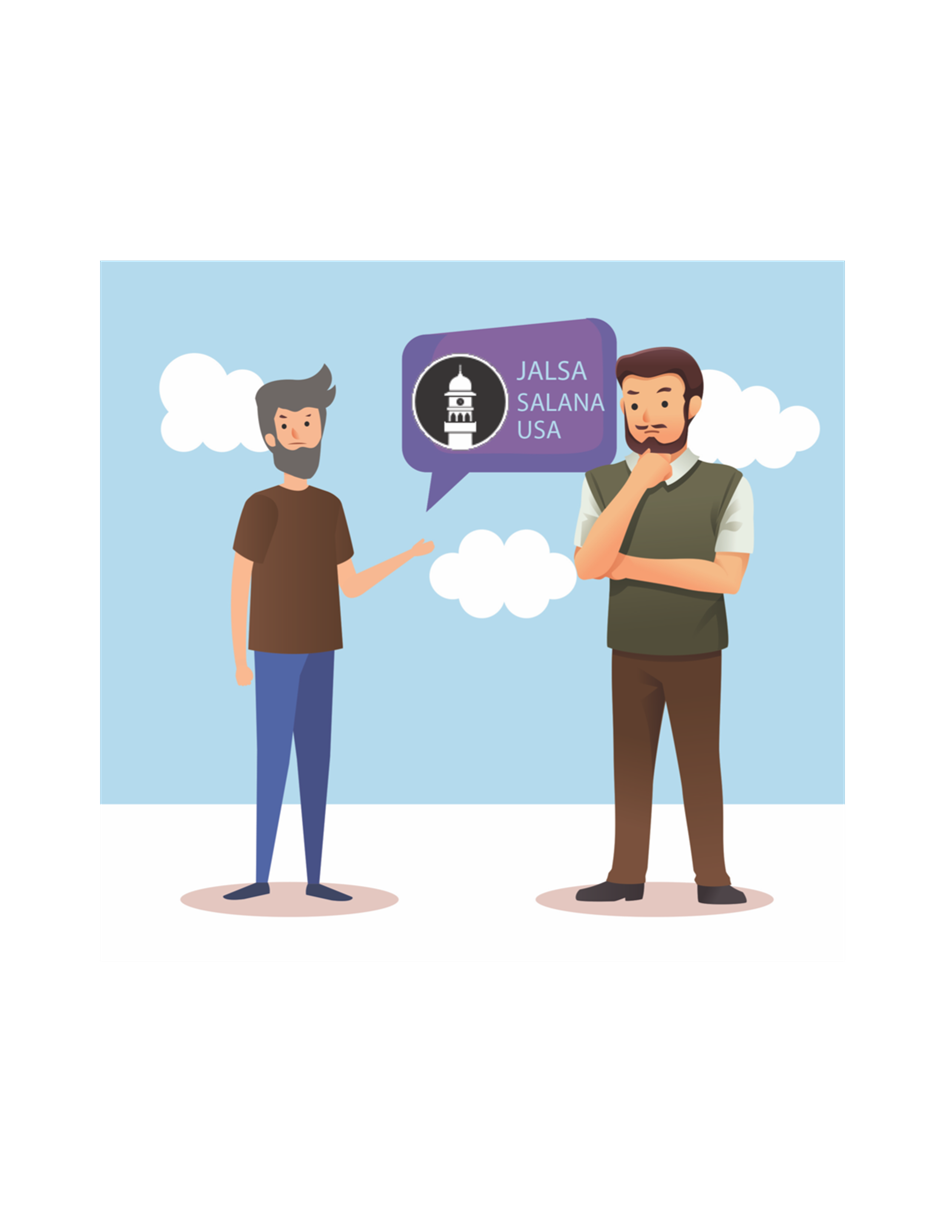 Discussion
What do you think went wrong here and what could be the consequences?
How would you have reacted?
Is going to Jalsa Salana mandatory?
Was the understanding of the new Ahmadi correct?
Guidance from Friday Sermon
“He takes pledge from us that for the sake of God we will establish high standards of love, affection and bond of brotherhood and affirm to always be obedient in every good decision, everything for which the Promised Messiah (on whom be peace) was appointed in light of the teachings of Islam. And this obedience would not only be absolute but we would try to abide by it till our last breath….. Everyone can analyze as to how should be our bond with the Promised Messiah (on whom be peace) in light of this. Are these our standards as well or do we forget these standards in view of personal interests? Do worldly matters overcome this love and obedience?”
Bottom line is that in obedience to the Promised Messiah, we should do our best to follow his advise which includes going to Jalsa Salana.
Take Home Message
1. Let’s try to read and ponder over the ten condition of Bai’at and find a way to improve our condition step by step.2. The Promised Messiah (on whom be peace) said: Be mindful of two things. Firstly, be models of true Muslims and secondly, spread the qualities and excellences of Islam in the world.3. Let’s try to understand the commentary and elucidations of the Promised Messiah (on whom be peace) of the Holy Qur'an and Sunnah.
What to discuss with your family?
Pick one of the following topics from this Friday sermon to discuss with children/family during casual discussion:

Discuss conditions of Bai’at with your family
Discuss the importance of obedience to the Promised Messiah and Khulafa
Discuss on how to watch MTA as a family
Tips to engage youth in conversation: (1) Give them more talking time, and (2) use examples from Huzur’s (aba) sermon to make a point.
Did you know?
What is “Majmu’a Ishtiharat”?

How many volumes is it published in?

How many posters, leaflets and handbills were published by the Promised Messiah (peace be on him)?

What are Maktubat-e-Ahmad?
Answers
1. All posters, handbills and tracts that were published from time to time to meet a challenge or to counter a lie or rebut an allegation, have also been collected in three volumes under the title Majmu‘ah Ishtiharat (Collection of Flyers or Posters).

2. It is published in three volumes

3. All these volumes spread over 1, 556 pages, comprising 285 posters, leaflets and handbills.
4. Letters written by the Promised Messiah (peace be on him) from 1883 to 1908 to
various personalities and some of these letters relate to the importance of Khilafat and about the Companions of the Holy Prophet (peace and blessings of Allah be on him) are collected in these volumes.
Why Salat
The first item in respect of which a person would be called to account on the Day of Judgment will be Prayer. If that is found in order he would be successful and prosper, but if that is not in order he would be ruined and lost. (Tirmidhi)
A Healthy New Year
Healthy New Year Resolutions
A Healthy New Year
Exercise Regularly - Start an exercise program and make it your habit - walk, ride a bicycle, swim or actually go the gym you have been paying for years 
Eat Healthy - We all know what a healthy diet is; vegetables, fruits, whole grains, milk, fish, honey and avoid excess of anything.
Say NO to Tobacco in all forms and if you don’t smoke, help a friend or family member quit
A Healthy New Year
Get your family involved - Exercise together or Start a healthy activity together - gardening, walking, bicycle riding.
Reduce your family’s screen time -Lead by example
Get your annual check up and follow your health professional’s recommendations
Protect yourself - Get your Flu or other vaccinations
Reduce your stress     اَلَا بِذِکۡرِ اللّٰہِ تَطۡمَئِنُّ الۡقُلُوۡبُAye! it is in the remembrance of Allah that hearts can find comfort (13:29)
That’s all folks
Reminders/Announcements
Dua

Jazakumullah for Participating!

If you enjoyed it, please convey to those brothers who are not here today!